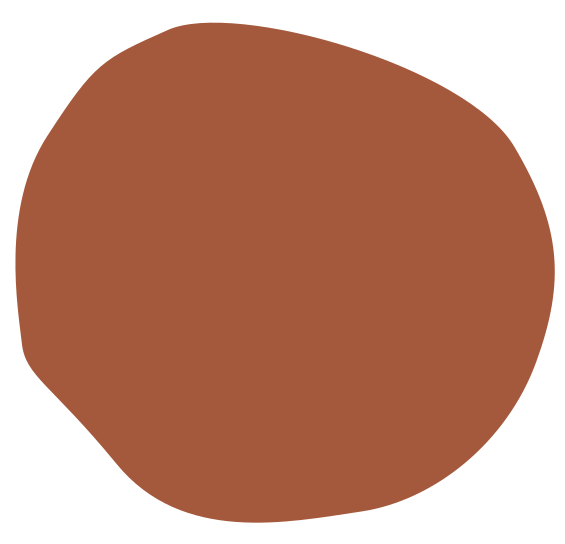 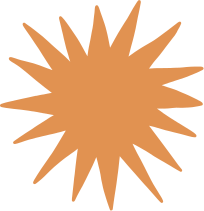 Chào mừng quý thầy cô và các em học sinh
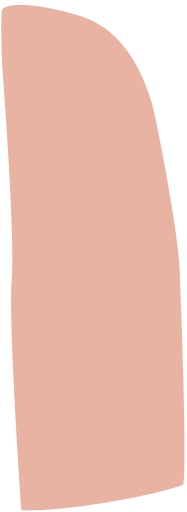 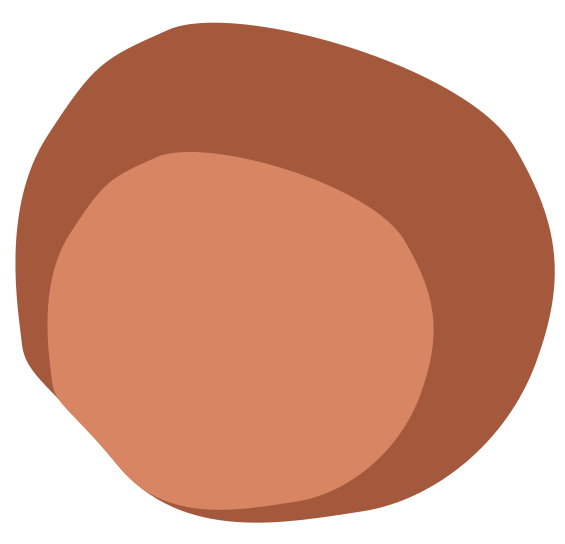 Chủ đề 2: Kính trọng thầy giáo, cô giáo và yêu quý bạn bè
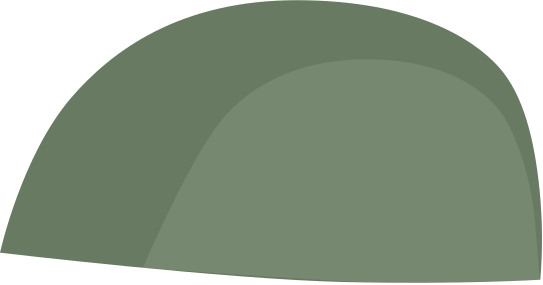 Bài 3: Kính trọng thầy giáo, cô giáo
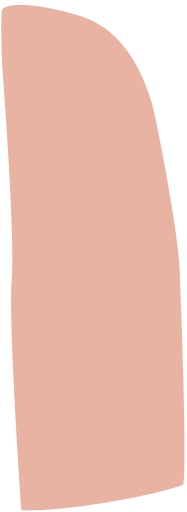 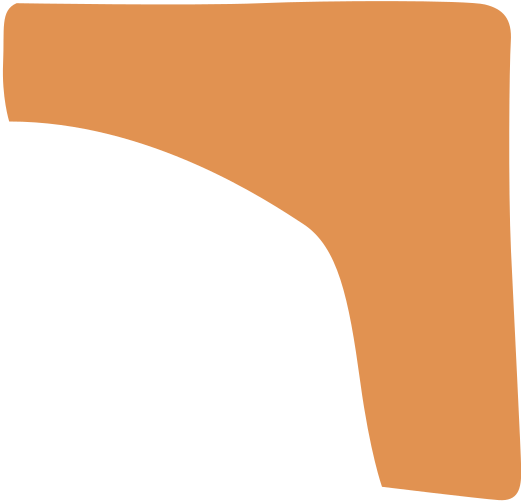 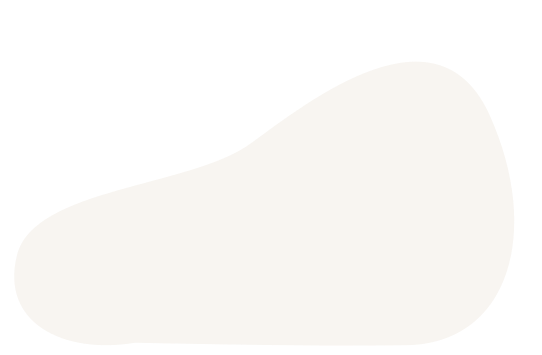 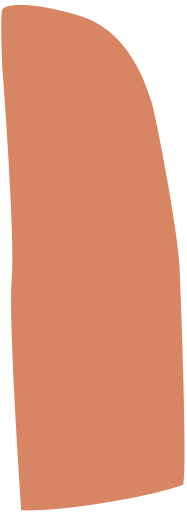 Nội dung bài học
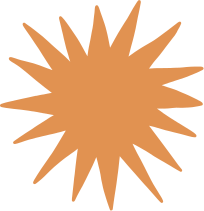 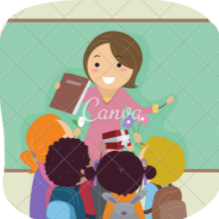 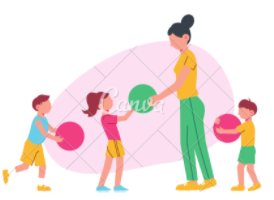 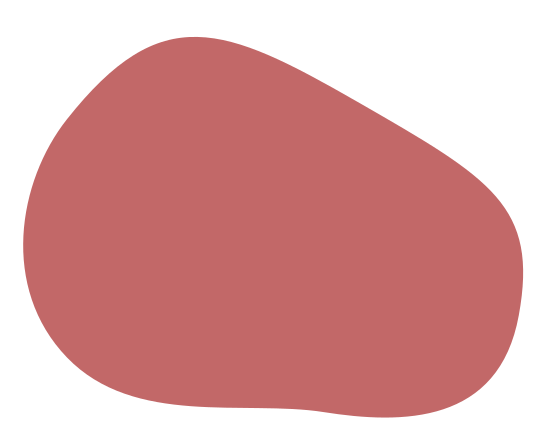 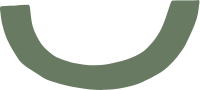 1. Những việc thầy cô giáo đã làm cho em
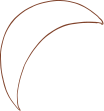 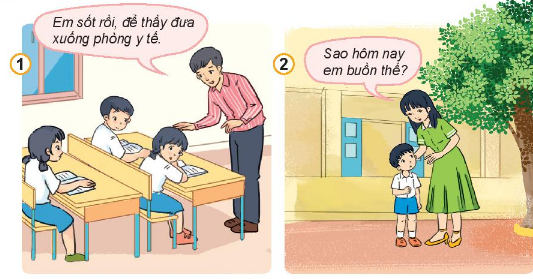 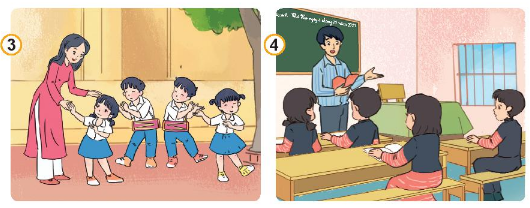 Hãy nêu những việc làm của thầy cô giáo trong bức tranh trên?
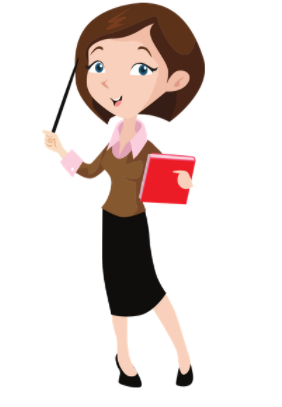 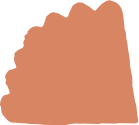 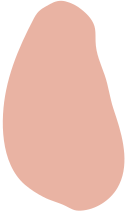 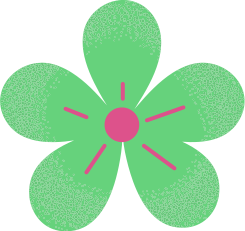 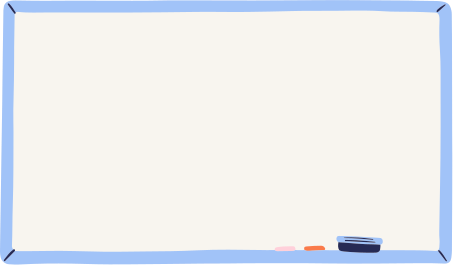 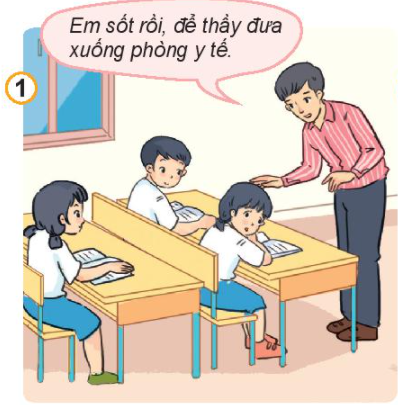 Thầy giáo hỏi thăm và đưa bạn nhỏ xuống phòng y tế.
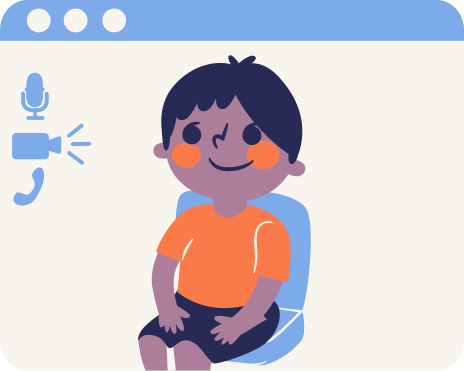 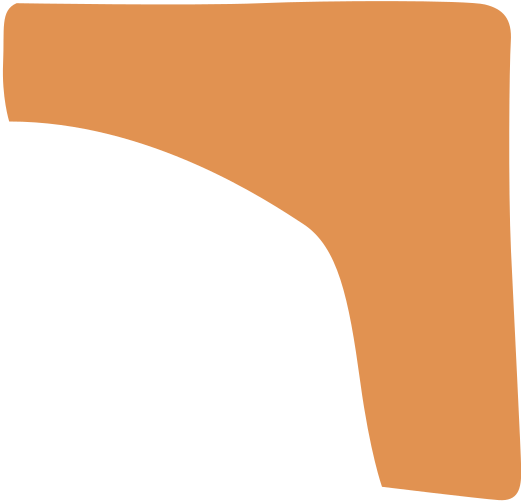 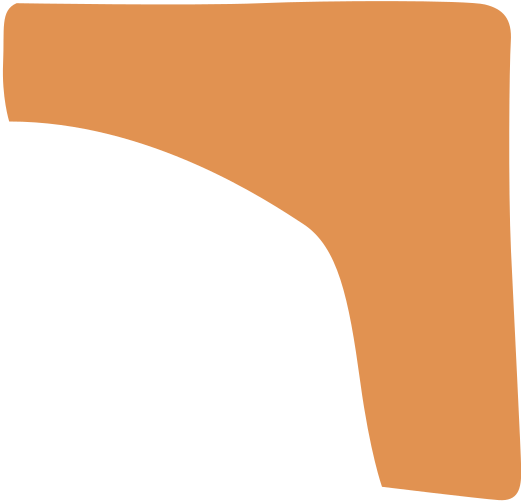 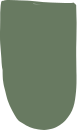 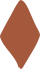 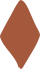 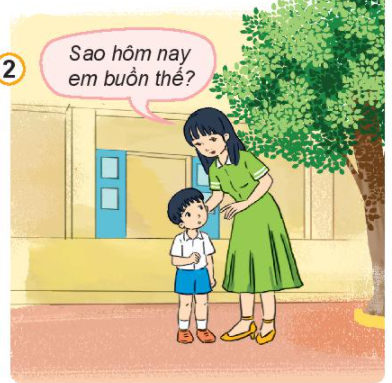 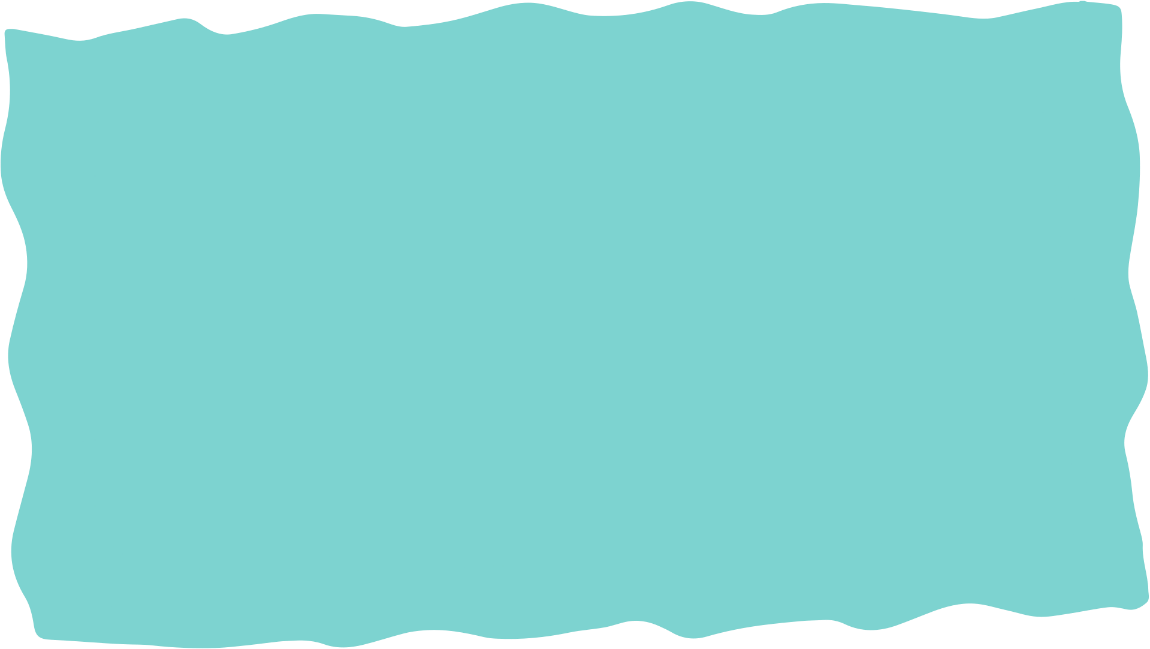 Thấy học sinh buồn cô giáo lại gần hỏi thăm, động viên
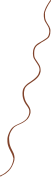 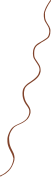 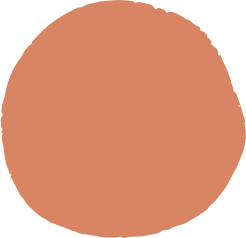 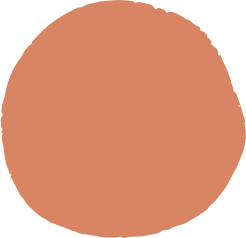 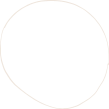 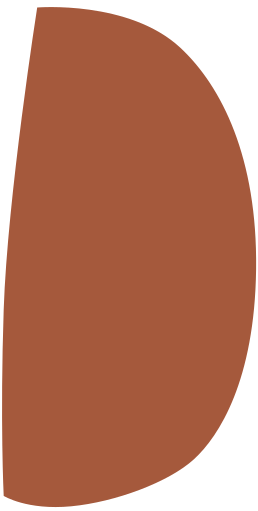 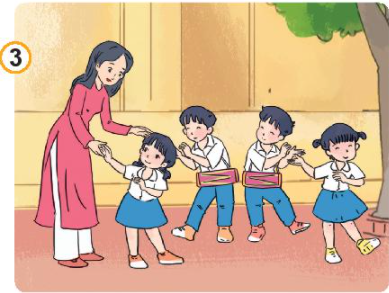 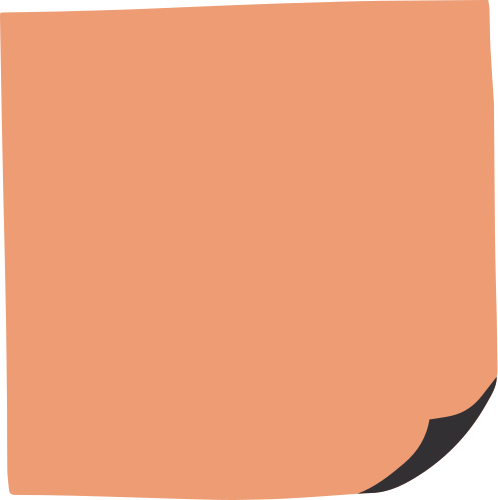 Thấy học sinh múa sai, cô giáo hướng dẫn chỉ bảo tận tình
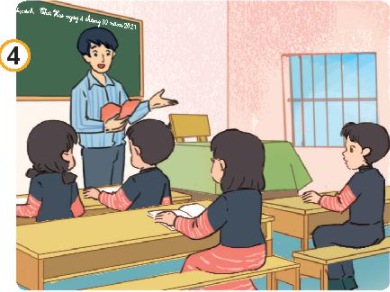 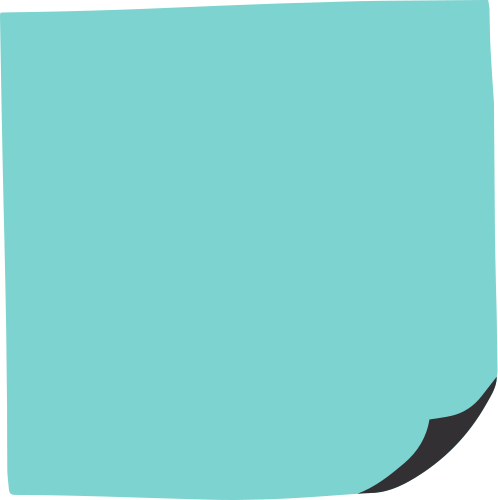 Thầy giáo dạy cho học sinh những kiến thức mới ở trên lớp
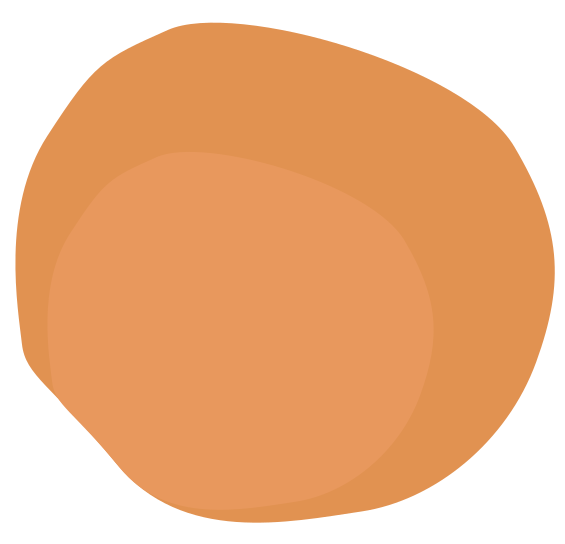 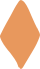 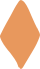 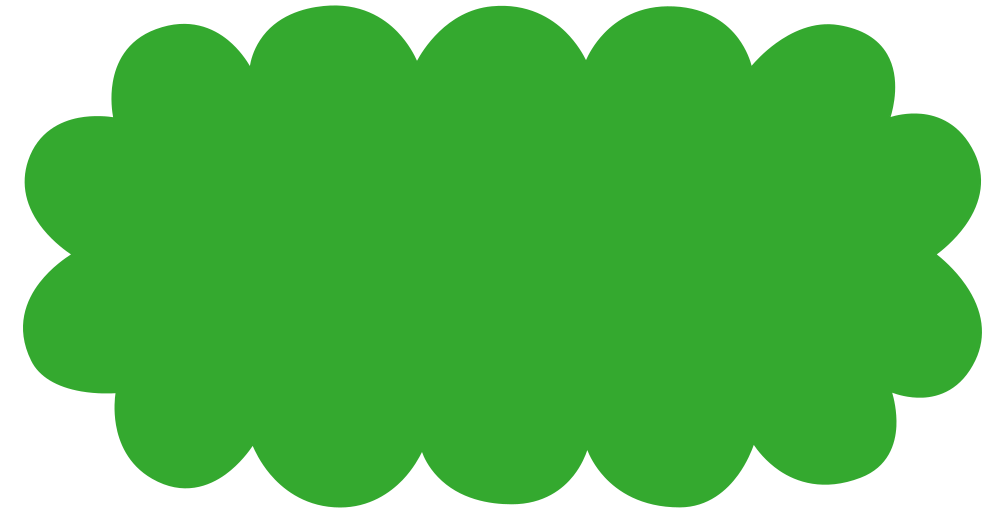 Thảo luận theo cặp
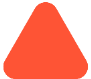 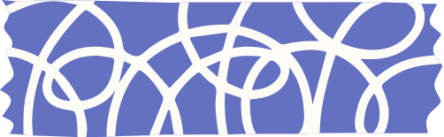 Những việc làm của thầy giáo, cô giáo đem lại cho em điều gì?
Giúp em rèn luyện, học tập tốt hơn.
Thầy cô quan tâm em cảm thấy rất ấm áp và hạnh phúc.
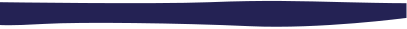 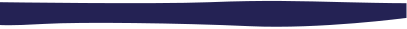 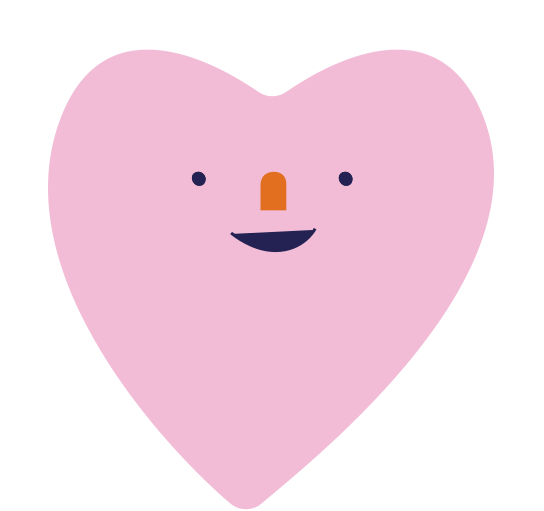 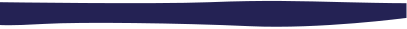 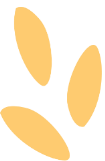 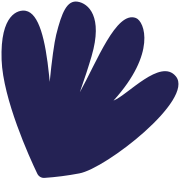 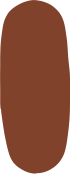 2. Những việc em cần làm để thể hiện sự kính trọng thầy giáo, cô giáo.
Quan sát tranh cho biết, các bạn trong tranh đang làm gì? Việc làm đó thể hiện điều gì?
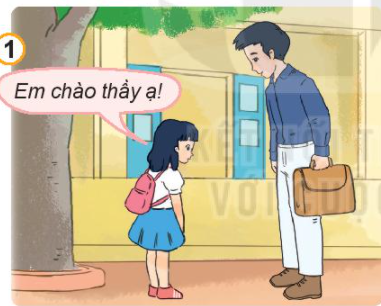 Gặp thầy giáo cúi đầu chào
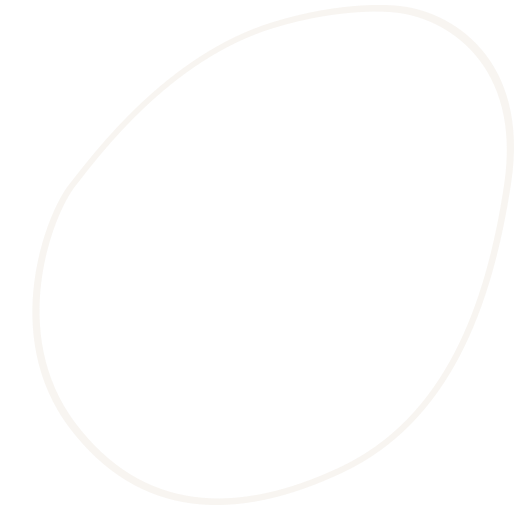 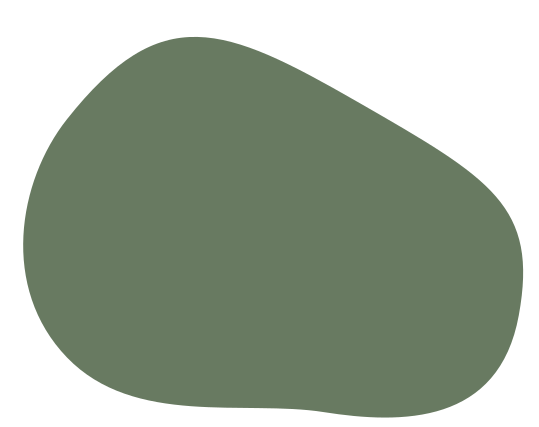 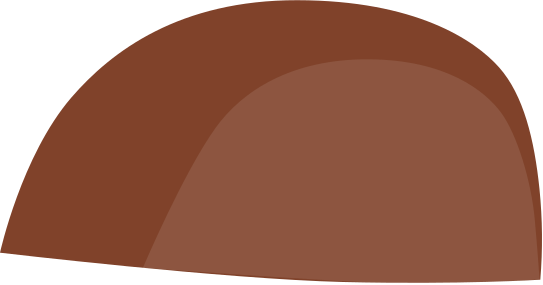 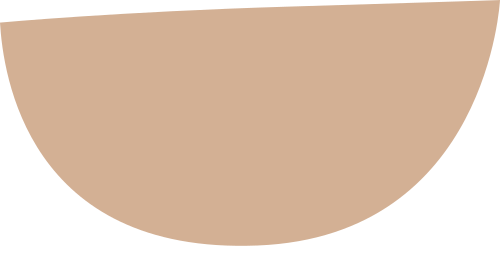 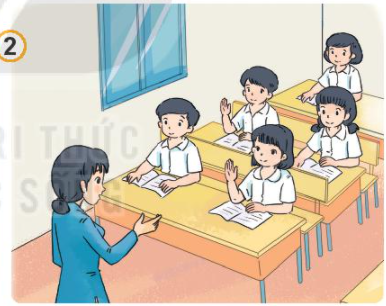 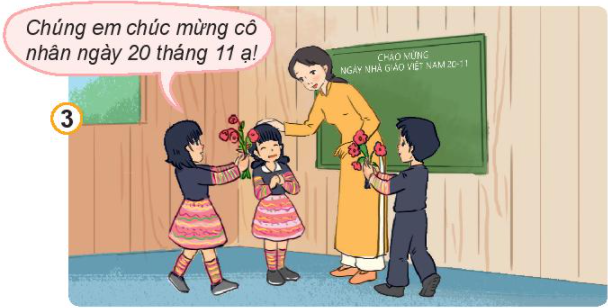 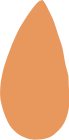 Nghiêm túc học tập, giơ tay hăng say phát biểu
Tặng hoa cô giáo nhân ngày 20/11
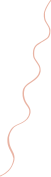 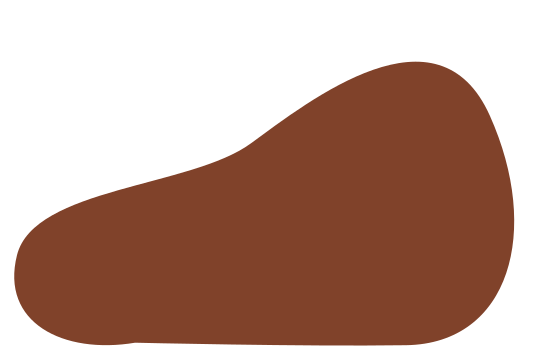 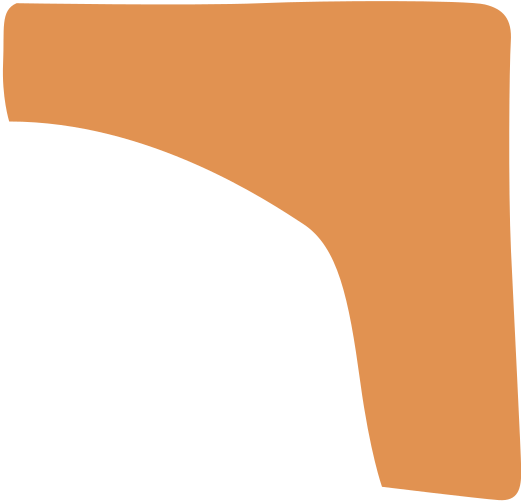 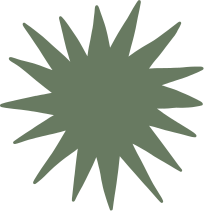 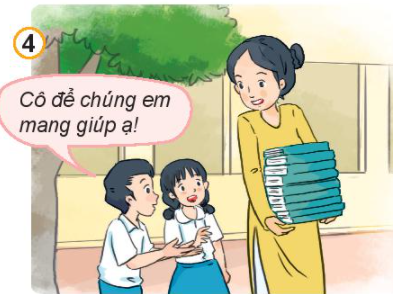 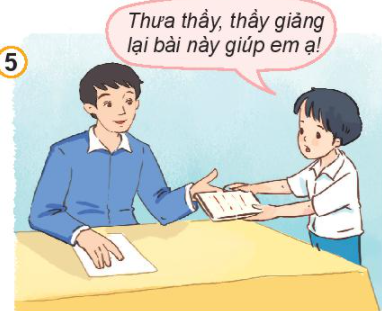 Mang bớt giúp cô khi thấy cô mang nặng
Lễ phép nhờ thầy giảng lại bài khi chưa hiểu
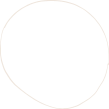 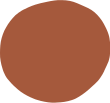 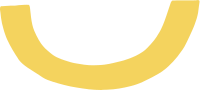 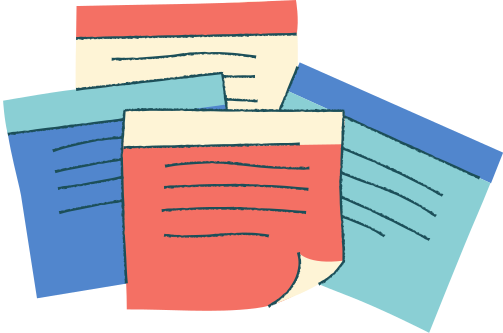 Em cần làm gì để thể hiện sự kính trọng thầy giáo, cô giáo?
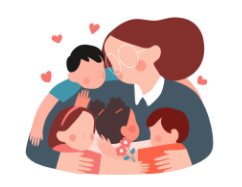 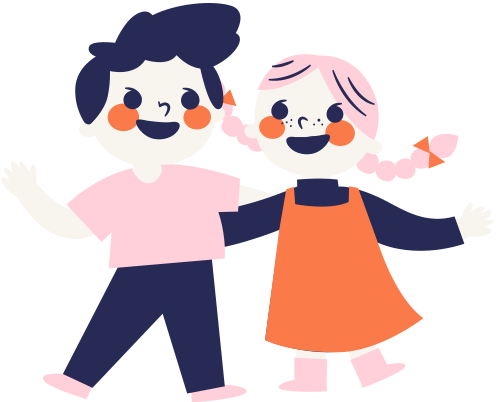 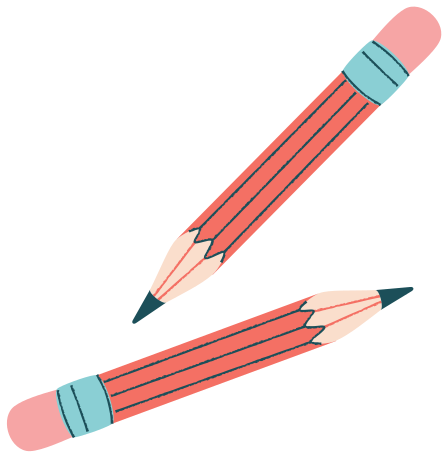 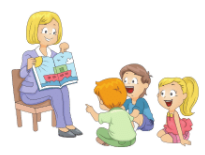 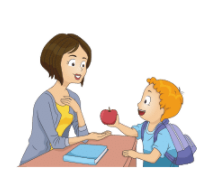 VIỆC NÊN LÀM
KHÔNG NÊN LÀM
Chào hỏi thầy, cô giáo
 Chú ý nghe giảng
 Học hành chăm chỉ
 Lắng nghe và tiếp thu lời thầy, cô giảng
Quan tâm, thăm hỏi, giúp đỡ thầy, cô giáo.
 Lễ phép với thầy, cô giáo
Khi gặp thầy cô, không chào hỏi, nói trống không, vô lễ với thầy cô.
 Nói chuyện trong giờ học
 Không học bài, làm bài tập
 Không vâng lời thầy, cô
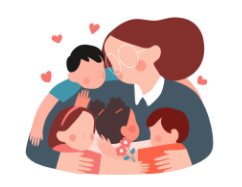